Elektrik Alan
Arş. Gör. Dilber Demirtaş
Geçen Haftanın Özeti
Proton-Elektronu Çeker mi?
Proton Elektronu Ne Kadar Kuvvetle Çeker? 
Proton-Elektron Arasındaki Kuvvetler Nelerdir? 
Proton Elektronu Nasıl Çeker? 
Coulomb Kanunu 
Kendimizi Deneyelim
Elektriksel Alan
Kendimizi Deneyelim
Günün Özeti
Soru Çözümü
Kazanımlar
11.2.1.2. Bir elektrik yükünün oluşturduğu elektriksel alanı açıklar ve 	elektriksel kuvvet ile ilişkilendirir. 
	b. Öğrencilerin yüklü cisimler arasında ki kuvvet vektörlerini 	çizmeleri ve elektrik alan vektörleri ile karşılaştırmaları sağlanır.
11.2.1.3. Elektriksel kuvvet ve elektrik alan ile ilgili hesaplamalar yapar.
Neler öğreneceğiz?
Yıldırım düşen araba
Elektriksel alan çizgileri
Hatırlayalım:
Yıldırım Oluşumu
Faraday Kafesi
Elektromanyetik Kalkanlanma
Sınav soruları
Özet
Yıldırım düşen araba
Elektriksel alan çizgileri
Hatırlayalım:
Yıldırım Oluşumu
Faraday Kafesi
Elektromanyetik Kalkanlanma
Sınav soruları
Özet
Yıldırım Düşen Araba
Arabanın içindeyken arabanıza yıldırım düşse ne olur? Arabanız zarar görür mü? Siz zarar görür müsünüz? 
Not: Yıldırım Hiroşimaya atılan atom bombasından yaklaşık 100 kat fazla enerjiye sahiptir.
Video izleyelim.
Neden araba etkilenmedi?
[Speaker Notes: http://www.trthaber.com/videolar/giden-arabaya-yildirim-dustu-10181.html]
Elektriksel Alan Çizgileri
Yıldırım düşen araba
Elektriksel alan çizgileri
Hatırlayalım:
Yıldırım Oluşumu
Faraday Kafesi
Elektromanyetik Kalkanlanma
Sınav soruları
Özet
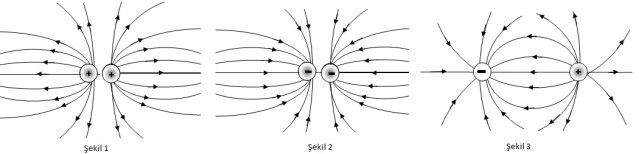 [Speaker Notes: Resim göstermeden önce öğrencilerin çizmelerini isteyelim.]
Elektriksel Alan Çizgileri
Yıldırım düşen araba
Elektriksel alan çizgileri
Hatırlayalım:
Yıldırım Oluşumu
Faraday Kafesi
Elektromanyetik Kalkanlanma
Sınav soruları
Özet
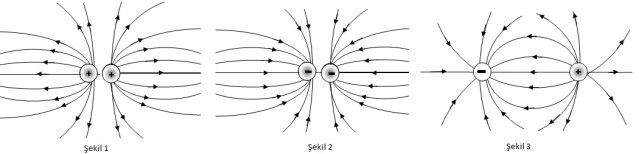 [Speaker Notes: Resim göstermeden önce öğrencilerin çizmelerini isteyelim.]
Elektriksel Alan Çizgileri
Yıldırım düşen araba
Elektriksel alan çizgileri
Hatırlayalım:
Yıldırım Oluşumu
Faraday Kafesi
Elektromanyetik Kalkanlanma
Sınav soruları
Özet
[Speaker Notes: Resim göstermeden önce öğrencilerin çizmelerini isteyelim.]
Yıldırım düşen araba
Elektriksel alan çizgileri
Hatırlayalım:
Yıldırım Oluşumu
Faraday Kafesi
Elektromanyetik Kalkanlanma
Sınav soruları
Özet
Kendimizi Deneyelim?
Yük fazla olursa elektrik alan çizgilerine ne olur?
Cisim içerisinde elektrik alan olur mu?
Elektrik alan çizgileri birbirini keser mi?
Elektrik alan çizgilerinin başı ve sonu nerede?
[Speaker Notes: Yük fazla olursa elektrik alan çizgilerine ne olur?
Cisim içerisinde elektrik alan olur mu?
Elektrik alan çizgileri birbirini keser mi?
Elektrik alan çizgilerinin başı ve sonu nerede?

https://phet.colorado.edu/sims/html/charges-and-fields/latest/charges-and-fields_en.html]
Yıldırım düşen araba
Elektriksel alan çizgileri
Hatırlayalım:
Yıldırım Oluşumu
Faraday Kafesi
Elektromanyetik Kalkanlanma
Sınav soruları
Özet
Hatırlayalım: Yıldırım Nasıl Oluşur?
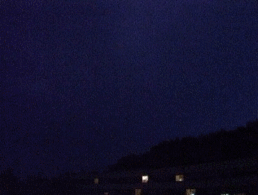 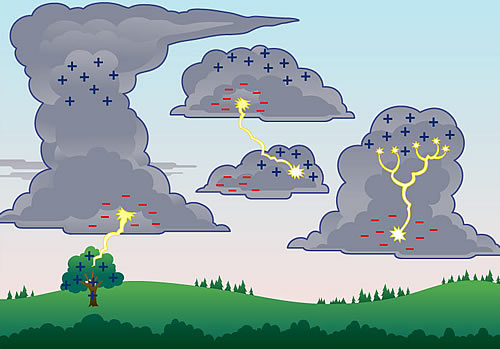 Yıldırım, gökyüzü ve yer yüzü arasındaki elektrik boşalmasıdır. 
1 milyon volt ile 1 milyar volt arasındadır. 
Yıldırım düşen arabayı hatırlayalım!
Hatırlayalım: Faraday Kafesi
Yıldırım düşen araba
Elektriksel alan çizgileri
Hatırlayalım:
Yıldırım Oluşumu
Faraday Kafesi
Elektromanyetik Kalkanlanma
Sınav soruları
Özet
Video izleyelim!
Yıldırım düşen arabayı hatırlayalım!
[Speaker Notes: https://www.youtube.com/watch?v=pjw5gbkRTaY]
Deneyelim: Elektromanyetik Kalkanlanma
Yıldırım düşen araba
Elektriksel alan çizgileri
Hatırlayalım:
Yıldırım Oluşumu
Faraday Kafesi
Elektromanyetik Kalkanlanma
Sınav soruları
Özet
Malzemeler
2 adet cep telefonu ve alüminyum folyo

Yapılışı
İki telefonun da zil seslerini açalım.
Elimizdeki folyoyu açalım ve üzerine 1. telefonu yerleştirelim.
2. telefondan 1. yi arayalım. 
Çalma sesi geldi mi?
Folyoyu 1. telefonun etrafına tamamen saralım ve tekrar arayalım. 
Çalma sesi geldi mi?

Telefon folyoyu etrafına sarmadan önce çalarken, sardıktan sonra çalmıyor. Neden?
[Speaker Notes: http://www.fizikafa.com/posterler/475/]
Cevaplayalım
Yıldırım düşen araba
Elektriksel alan çizgileri
Hatırlayalım:
Yıldırım Oluşumu
Faraday Kafesi
Elektromanyetik Kalkanlanma
Sınav soruları
Özet
Faraday kafesi içindeki insana neden elektrik çarpmaz?
Arabaya yıldırım düşerse ne olur?
Folyo ile sardığımız telefon neden çalmadı?

Cevap: Akım ile gelen elektronlar metal yüzeyde bulunan serbest elektronlar içerideki net elektrik alanı sıfır yapacak şekilde dizilirler. Metal yüzey (Kafes, araba ve alimünyum folyo) kalkan görevi görür. Buna elektromanyetik kalkanlanma denir. 

Faraday kafesinde ve arabaya düşen yıldırım olayında dışarıda çok çok yüksek elektrik alan olmasına rağmen, metal yüzey içerisinde net elektrik alan sıfırdır.

Telefonlarımız elektromanyetik dalgalar ile sinyal alırlar. Folyo ile sardığımızda net elektrik alanı sıfırladığımız için elektromanyetik dalgalar telefonlarımıza ulaşamazlar.
Yıldırım düşen araba
Elektriksel alan çizgileri
Hatırlayalım:
Yıldırım Oluşumu
Faraday Kafesi
Elektromanyetik Kalkanlanma
Sınav soruları
Özet
Elektrik Alan: Birim ve Formül
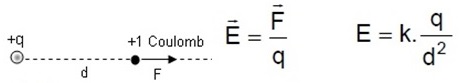 Soru Çözümü
Yıldırım düşen araba
Elektriksel alan çizgileri
Hatırlayalım:
Yıldırım Oluşumu
Faraday Kafesi
Elektromanyetik Kalkanlanma
Sınav soruları
Özet
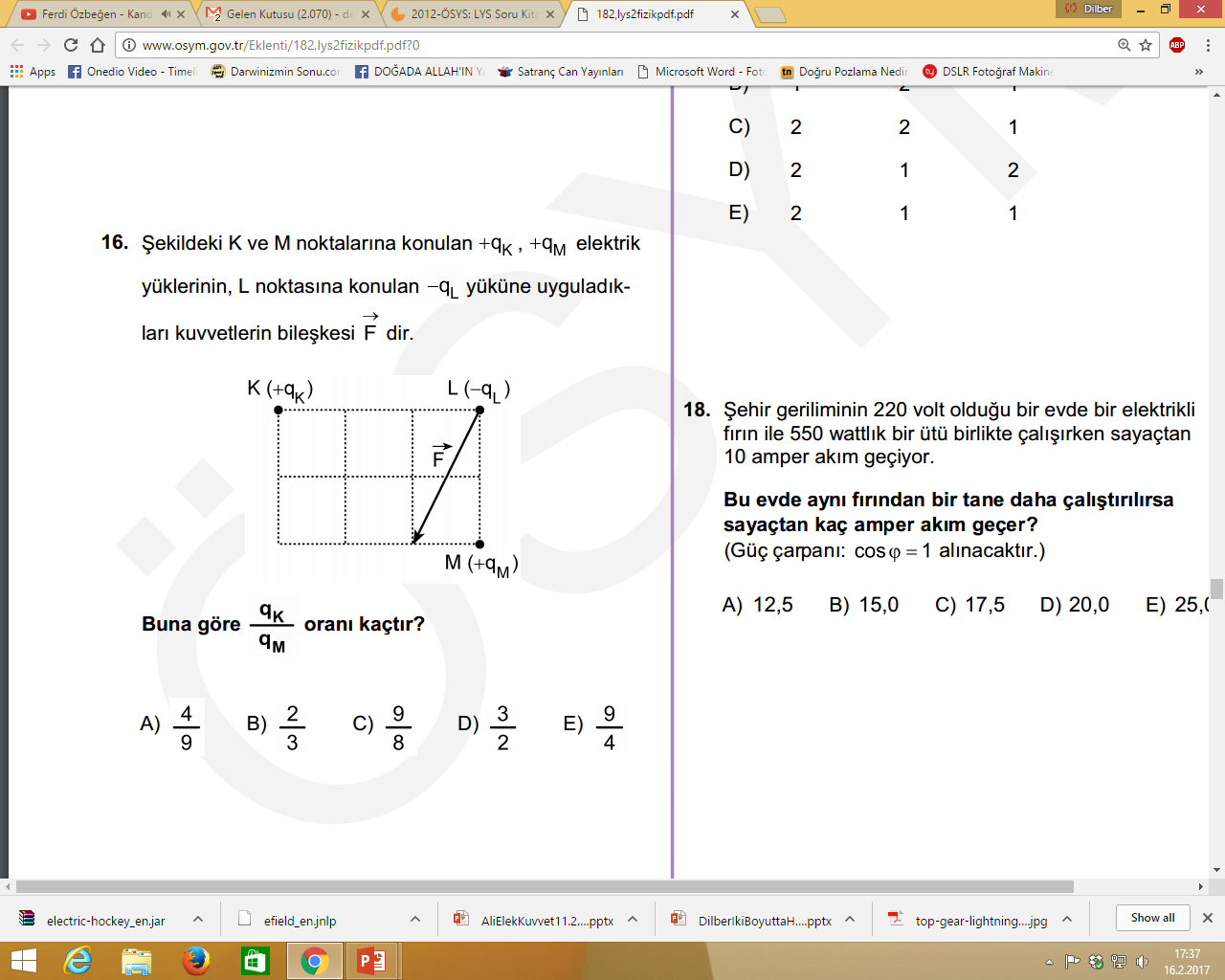 2012 LYS
[Speaker Notes: 16c 2012 lys]
Soru Çözümü
Yıldırım düşen araba
Elektriksel alan çizgileri
Hatırlayalım:
Yıldırım Oluşumu
Faraday Kafesi
Elektromanyetik Kalkanlanma
Sınav soruları
Özet
2010 LYS
[Speaker Notes: 19d 2010lys]
Soru Çözümü
Yıldırım düşen araba
Elektriksel alan çizgileri
Hatırlayalım:
Yıldırım Oluşumu
Faraday Kafesi
Elektromanyetik Kalkanlanma
Sınav soruları
Özet
2006 ÖSS
[Speaker Notes: 11c 2006 öss]
Soru Çözümü
Yıldırım düşen araba
Elektriksel alan çizgileri
Hatırlayalım:
Yıldırım Oluşumu
Faraday Kafesi
Elektromanyetik Kalkanlanma
Sınav soruları
Özet
2005 ÖSS
[Speaker Notes: 61c 2005 öss]
Soru Çözümü
Yıldırım düşen araba
Elektriksel alan çizgileri
Hatırlayalım:
Yıldırım Oluşumu
Faraday Kafesi
Elektromanyetik Kalkanlanma
Sınav soruları
Özet
1991 ÖSS
[Speaker Notes: 10 1991 öss]
Soru Çözümü
Yıldırım düşen araba
Elektriksel alan çizgileri
Hatırlayalım:
Yıldırım Oluşumu
Faraday Kafesi
Elektromanyetik Kalkanlanma
Sınav soruları
Özet
Soru Çözümü
Yıldırım düşen araba
Elektriksel alan çizgileri
Hatırlayalım:
Yıldırım Oluşumu
Faraday Kafesi
Elektromanyetik Kalkanlanma
Sınav soruları
Özet
[Speaker Notes: 2]
Soru Çözümü
Yıldırım düşen araba
Elektriksel alan çizgileri
Hatırlayalım:
Yıldırım Oluşumu
Faraday Kafesi
Elektromanyetik Kalkanlanma
Sınav soruları
Özet
Soru Çözümü
Yıldırım düşen araba
Elektriksel alan çizgileri
Hatırlayalım:
Yıldırım Oluşumu
Faraday Kafesi
Elektromanyetik Kalkanlanma
Sınav soruları
Özet
[Speaker Notes: 4]
Soru Çözümü
Yıldırım düşen araba
Elektriksel alan çizgileri
Hatırlayalım:
Yıldırım Oluşumu
Faraday Kafesi
Elektromanyetik Kalkanlanma
Sınav soruları
Özet
[Speaker Notes: Soru da eksik bilgi var, +q-q yukleri arasında ki uzaklıklar d.]
Soru Çözümü
Yıldırım düşen araba
Elektriksel alan çizgileri
Hatırlayalım:
Yıldırım Oluşumu
Faraday Kafesi
Elektromanyetik Kalkanlanma
Sınav soruları
Özet
[Speaker Notes: 6a]
Neler Öğrendik?
11.2.1.2. Bir elektrik yükünün oluşturduğu elektriksel alanı açıklar ve 	elektriksel kuvvet ile ilişkilendirir. 
	b. Öğrencilerin yüklü cisimler arasında ki kuvvet vektörlerini 	çizmeleri ve elektrik alan vektörleri ile karşılaştırmaları sağlanır.
11.2.1.3. Elektriksel kuvvet ve elektrik alan ile ilgili hesaplamalar yapar.
Özet
Yıldırım düşen araba
Elektriksel alan çizgileri
Hatırlayalım:
Yıldırım Oluşumu
Faraday Kafesi
Elektromanyetik Kalkanlanma
Sınav soruları
Gelecek hafta
11.2.2.1. Elektriksel potansiyel enerji, potansiyel, potansiyel fark ve iş 	kavramlarını açıklar ve birbirleri ile ilişkilendirir.  
	a. Öğrencilerin kavramlar ile ilgili matematiksel modelleri 	incelemeleri 	sağlanır.
11.2.2.2. Elektriksel potansiyel enerji ile gravitasyon potansiyel enerjisini 	birbirleri ile ilişkilendirir.
	a. Öğrencilerin deneyler yaparak ve similasyonlar kullanarak 	kavramlar arasında ki ilişkileri sorgulamaları sağlanır.
11.2.2.3. Elektriksel potansiyel enerji, potansiyel, potansiyel fark ve iş 	kavramları ile ilgili işlemler yapar.